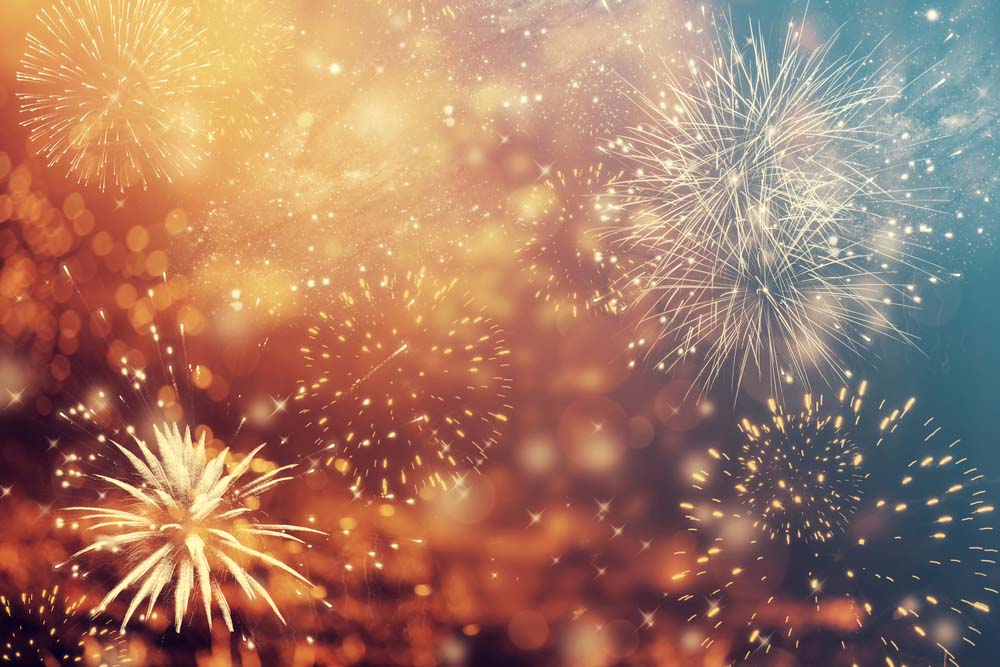 CHÀO MỪNG CÁC EM
ĐẾN VỚI GIỜ HỌC ĐỊA LÍ
SỐ DÂN CỦA MỘT SỐ THÀNH PHỐ TRÊN THẾ GIỚI, NĂM 2018
Em có nhận xét gì về số dân ở các thành phố trên?
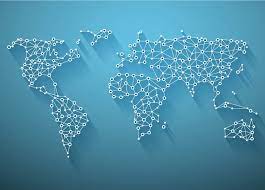 Bài 27. DÂN SỐ VÀ SỰ PHÂN BỐ DÂN CƯ TRÊN THẾ GIỚI (Tiết 2)
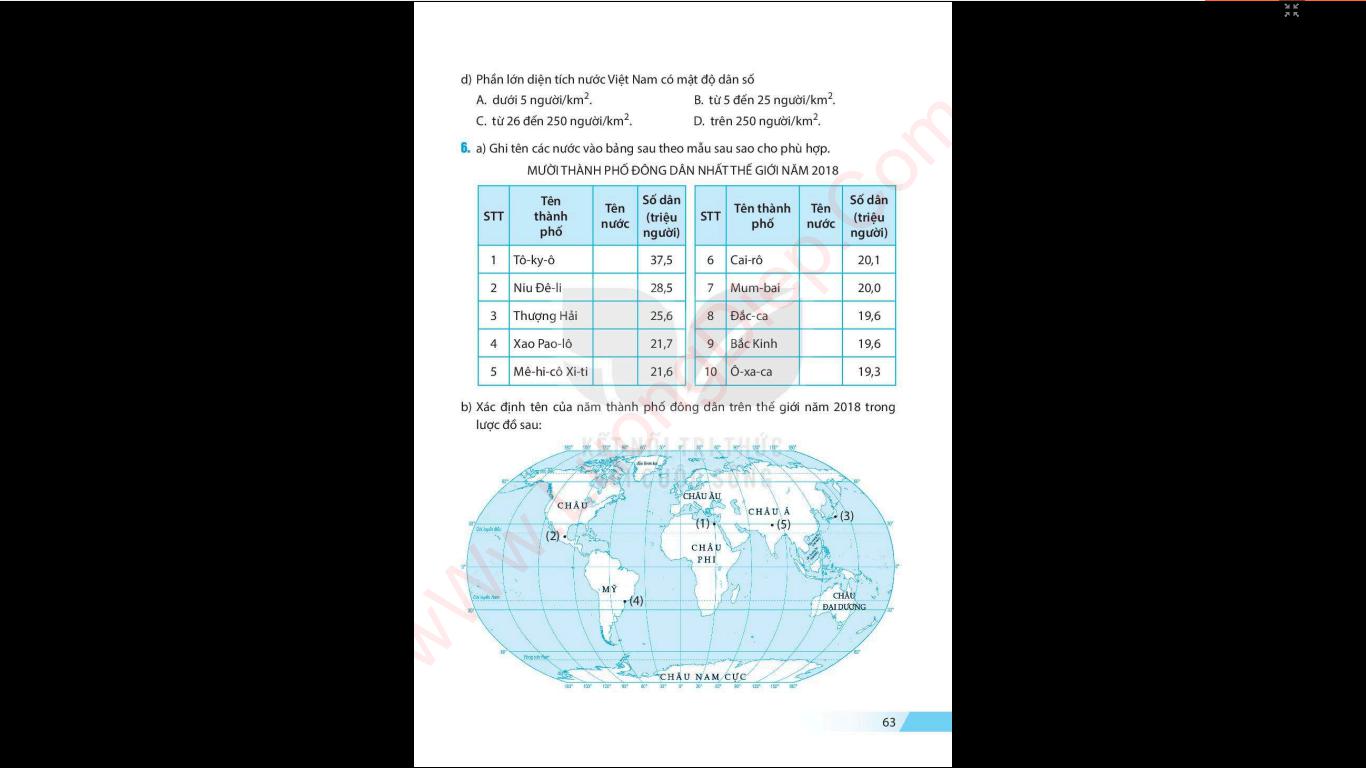 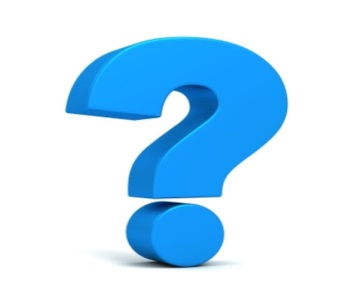 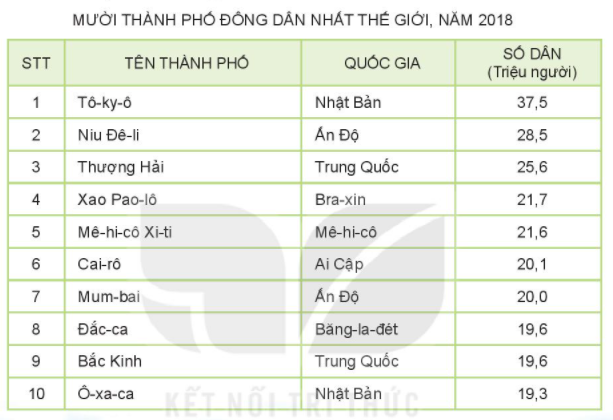 Mười thành phố đông dân nhất thế giới, năm 2018
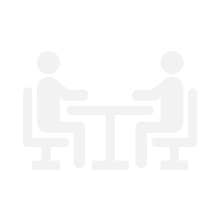 Quan sát bảng số liệu bên 
và cho biết:
Tên bảng số liệu cho biết điều gì?
Nội dung bảng số liệu gồm những gì?
Nội dung gồm: thứ hạng (STT), tên thành phố, quốc gia, số dân.
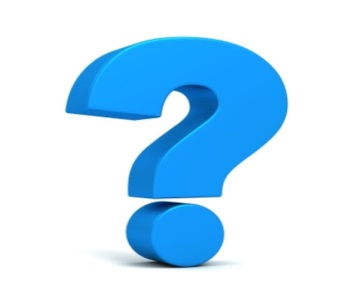 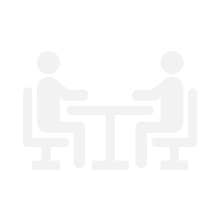 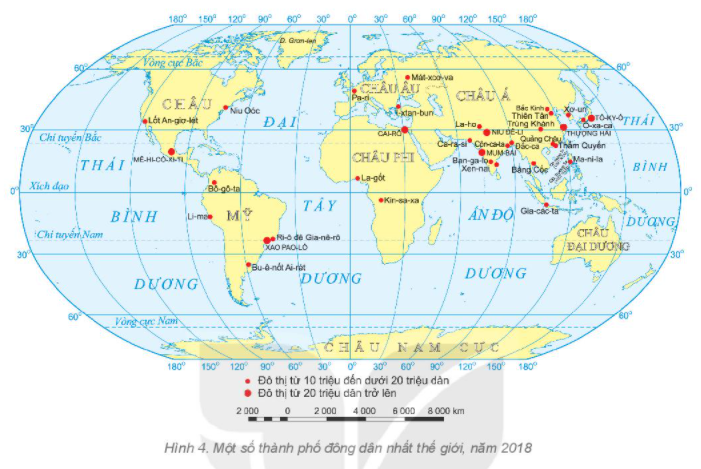 Quan sát bản đồ hình 4, cho biết:
Đô thị có dân số là bao nhiêu triệu người thì được gọi là siêu đô thị?
Bảng chú giải của bản đồ cho biết điều gì?
Nội dung của bản đồ là gì?
Bảng chú giải cho biết: số dân trong các đô thị – quy mô các đô thị.
Đô thị có số dân từ 10 triệu người trở lên thì được gọi là siêu đô thị.
Hình 4. Một số thành phố đông dân nhất thế giới, năm 2018
1. Dựa vào bảng số liệu trang 196, bản đồ hình 4 sgk trang 197 và hoàn thành bảng sau bằng cách điền tên châu lục.
2. Mười thành phố đông dân nhất thế giới năm 2018 thuộc các châu lục nào; Châu lục nào có nhiều thành phố đông dân nhất?
3. Việc tập trung đông dân ở các thành phố có thuận lợi và khó khăn gì cho phát triển kinh tế-xã hội và môi trường?
Kết quả thảo luận
Việc tập trung đông dân trong các đô thị có:
- Thuận lợi: tạo ra nguồn lao động dồi dào, thị trường tiêu thụ lớn;
- Khó khăn: 
+ Gia tăng tình trạng thất nghiệp, thiếu việc làm;
+ Cơ sở hạ tầng bị quá tải;
+ Môi trường bị ô nhiễm;
+ Gia tăng các tệ nạn XH,…
- Mười thành phố đông dân nhất thế giới năm 2018 thuộc các châu lục: châu Á, châu Mỹ,  châu Phi; 
- Châu lục có nhiều thành phố đông dân nhất là châu Á.
LUYỆN TẬP
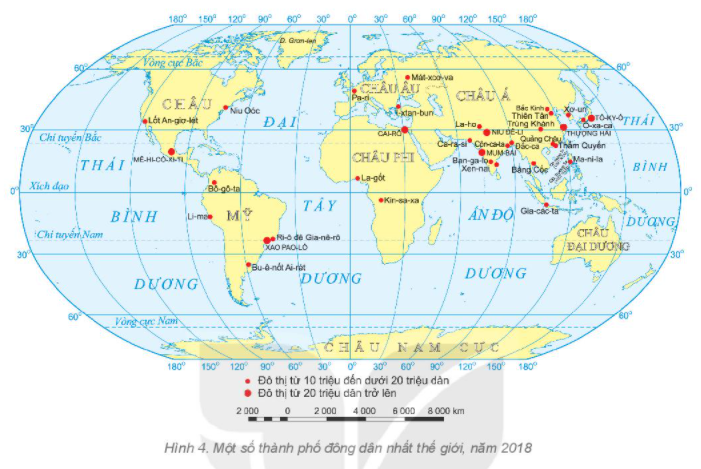 Dựa vào hình bên: xác định vị trí của 10 thành phố đông dân nhất thế giới năm 2018 và cho biết các siêu đô thị đó thuộc châu lục nào?
VẬN DỤNG
Thực hiện nhiệm vụ sau:
Dựa vào kiến thức đã học và mạng xã hội tìm hiểu về thành phố To-ky-o (Nhật Bản)? (Vị trí, số dân, tình hình phát triển kinh tế, những nét đặc sắc,…)
(HS hoàn thành nhiệm vụ ở nhà)